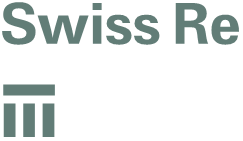 Calculating a Loss Ratio for Commercial Umbrella
Todd Cheema, FCAS, MAAA
CARe, Philadelphia, PA June 6-7, 2011
Antitrust Notice
The Casualty Actuarial Society is committed to adhering strictly to the letter and spirit of the antitrust laws.  Seminars conducted under the auspices of the CAS are designed solely to provide a forum for the expression of various points of view on topics described in the programs or agendas for such meetings.  
Under no circumstances shall CAS seminars be used as a means for competing companies or firms to reach any understanding – expressed or implied – that restricts competition or in any way impairs the ability of members to exercise independent business judgment regarding matters affecting competition.  
It is the responsibility of all seminar participants to be aware of antitrust regulations, to prevent any written or verbal discussions that appear to violate these laws, and to adhere in every respect to the CAS antitrust compliance policy.
Overview
This session will present an alternate method of arriving at a loss ratio for  pricing for commercial umbrella.  
Outline 
Discuss the weaknesses of the traditional method, which applies average trend and development factors to aggregate losses by accident year or policy year.  
Discuss an alternative method that applies line of business specific trend and development factors to individual losses, while also addressing the issue of free cover and shock losses.
Discuss the differences between primary and umbrella layers form frequency and severity trends.
3
Traditional Method
Losses are aggregated by PY or AY 
Aggregate losses are trended by an excess trend 
Aggregate trended losses are developed to ultimate 
LR by PY or AY = selected ultimate loss divided by on-level premium 
Select a LR for the prospective Treaty Year
4
Weaknesses of the Traditional method
LR could be understated due to free cover - (Skewed dist will have mode<mean)
LR could be overstated due to shock losses 
The underlying loss can be AL, Prem/Ops, or Prod, therefore applying average trends and average development factors can lead to misleading results
5
Example of Loss Ratio Calculation for Commercial Umbrella Using the Traditional method
6
[Speaker Notes: Simplifying assumptions : (1) limit/attach pt profile has been stable over time (limits =$5M, $10M, and $25M, all attaching at $1M), (2) Geographic mix  has been stable, (3) pricing methodology has been stable, and ILF's have not changed over time, etc.]
Comparison of Trended Loss from LOB Specific and Average Trend Factors
7
[Speaker Notes: The method of using losses aggregated by AY looks to be over trending AY 05]
Comparison of Ultimate Loss from LOB Specific and Average Development Factors
8
[Speaker Notes: The method of using losses aggregated by AY looks to be over developing AY 06]
Using Individual Umbrella Losses
Trend each loss by a ground-up trend by the line of business from underlying loss, and cap at policy limits.
Develop losses with underlying GL losses separately from losses with underlying AL losses. 
Cap losses at various limits, and use exposure relativities to arrive at an uncapped loss.   (An unpublished paper by Dr R. Bender documents this methodology).
Reconcile individual losses with the losses from the triangle.
Trending of ALAE only claims .
Account for losses that trend into the layer. 
Recognize signal reserves.
9
[Speaker Notes: Trending each loss by a specific trend that matched the U/L loss is more accurate.  Same goes for development.
Capping, then using exposure relativities allows the actuary to account for free cover or to minimize the impact of a shock loss
Reconciling the individual losses with the losses from the triangle is a good way to make sure you are working with all of the losses, as the large loss listing many exclude losses below an amount.   
Also note the papers by Michael Wacek on Param Uncertainty (Fall 2005 CAS FORUM) and by Van Kampen on Param Uncertainty (2003 CAS Forum)]
Using Individual Umbrella Losses – Example of Trend
10
Using Individual Umbrella Losses – Discussion of Trend
Frequency trend - Does the frequency trend observed in the primary layer apply to the umbrella layer?
Severity trend – Losses are a combination of the economic loss and a punitive damage loss.  As the mix between economic loss and punitive damages shifts as the attachment point increases, how should the severity trend be adjusted for umbrella layers?
Adjustment for claims that trend into the umbrella layer – What is the best way to quantify this adjustment?
11
Partial Loss Ratio Using Individual Losses with Underlying  Auto Liability
This example uses only the umbrella losses with underlying Comm Auto Liability losses and 100% of the EP, therefore a partial LR is calculated
12
Partial Loss Ratio Using Individual Losses with Underlying  General Liability
This example uses only the umbrella losses with underlying General Liability losses and 100% of the EP, therefore a partial LR is calculated
13
[Speaker Notes: Can also split the GL between prem/ops and prod, and apply a prem/ops trend and development factor to the prem/ops losses and a prod trend and development factor to the prod losses]
Capping at Various Limits
14
[Speaker Notes: Helpful to validate exposure curves]
Partial Loss Ratio Using Capping of Individual Losses with U/L  Auto Liability
This example uses only the umbrella losses with underlying Comm Auto Liability losses and 100% of the EP, therefore a partial LR is calculated
15
Loss Ratio Using Individual Losses – Summary of Capping at Various Limits
Look at actual vs. expected claim counts to help select where to cap 
Adjust development factors to account for capping at different limits 
Loss and ALAE behave differently at various capping limits
16
[Speaker Notes: Interesting to note that Umb w/UL GL shows a large FC adjustment, even though there was at $25M loss.  This shows that you can't just look at the largest loss when considering free cover.
The traditional method using losses aggregated by AY produced a LR of 65.2%, which is less than the 69.1% produced by the Capping method using Individual Losses.  The traditional method was less even though that method over trended AY 05 and over developed AY 06.
Method not only good for arriving at a LR, but also good for testing the exposure curves.]
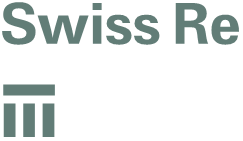 Thank you
Legal notice
©2011 Swiss Re. All rights reserved. You are not permitted to create any modifications or derivatives of this presentation or to use it for commercial or other public purposes without the prior written permission of Swiss Re.
Although all the information used was taken from reliable sources, Swiss Re does not accept any responsibility for the accuracy or comprehensiveness of the details given. All liability for the accuracy and completeness thereof or for any damage resulting from the use of the information contained in this presentation is expressly excluded. Under no circumstances shall Swiss Re or its Group companies be liable for any financial and/or consequential loss relating to this presentation.
18